Community Power Accelerator Prize
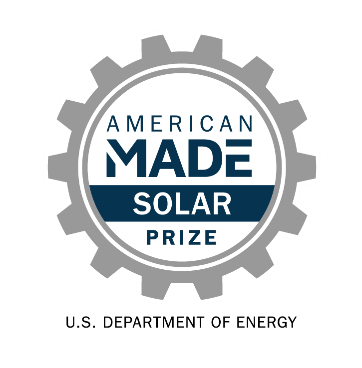 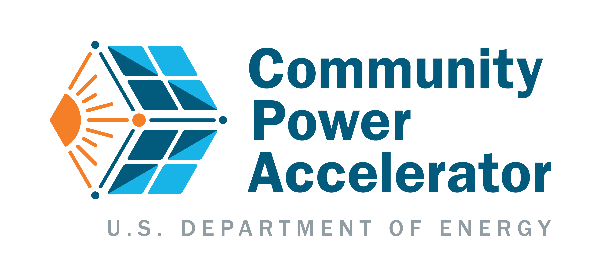 Project Overview
[Please include information about each of your Phase 2 community solar portfolio projects. You must include each project’s size (in kW) and location.]
Meaningful Benefits
[Please include a description of the meaningful benefits provided from each of your Phase 2 community solar portfolio projects.]
Organization Overview
[Please include a description of the organization – this may include your mission, previous solar projects, etc.]
*A Public Document
[Speaker Notes: Public PowerPoint Summary Slide
Make a public-facing, one-slide summary containing technically specific details that can be understood by most people. The slide will be made public and should include (1) an organization overview, (2) an overview of both Phase 2 community solar portfolio projects, and (3) a description of the meaningful benefits being provided by each of the projects. You may include any photos or logos that are relevant to your organization or community solar portfolio projects. Please make any text readable in a standard printout and conference room projection. Please refer to the official Community Power Accelerator Prize Rules Document for full requirements: https://www.herox.com/CommunityPowerAccelerator/resource/1297]